Communicating with the Next Generation of College Students
A Roundtable Discussion 
with Rebecca Schreiber-Reis, Dickinson College
[Speaker Notes: Do your students tend not to read your emails? Have you considered new methods of communication to reach your student body? Did last year’s Summer Melt session inspire you? This roundtable is a chance to discuss text messaging, social media, and other electronic methods of communication that step beyond email. Rebecca discovered great interest in text “nudging” on the FINAID Listserv, but schools were hesitant to try new methods of communication. Join this roundtable if you would like to share experiences, hear what other schools have tried, or learn what others hope to try.]
Ten Texts to CollegeChapter 5, Summer Meltby Benjamin L. Castleman and Lindsay C. Page
Texting is the primary method of communication for today’s teens and young adults (Lenhardt, A.)
Texts provide manageable bursts of information- “nudges” to complete tasks
Behavioral economists have observed that long lists- such as missing items emails- cause us to procrastinate (Madrian, B.C. & Shea, D.F)
 “Nudges” have been used successfully to encourage personal savings, and as reminders for vaccinations. (Thaler, R. & Sunstein, C.; Karlan, D. McConnell, M., Mullainathan, S., & Zinman, J.; Stockwell, M.S., Kharbanda, E.O., Martinez, R.A., Vargas, 
        C.Y., Vawdrey, D.K., & Camargo, S.)
Research FindingsSummer Melt
uAspire (Boston, MA) found that students who did not respond to emails and phone calls, responded rapidly to text messages
Responses were especially high for texts related to financial aid and billing
Fewer than 4% of students opted out of text messaging
Minnesota Office of Higher Education noted that students who chose to receive emails were less responsive, and responded later, than those who selected text-based communications
Follow-up survey of student responses to text message campaign
(Castleman, B.L. & Page, L.C., p. 115)
Communicating with Students: Reframing our Goal
We can provide services to support diverse or non-traditional populations
Adjusting communication strategies can help students solidify skills and graduate successfully
For some populations, this just levels the playing field
Nudging “fills in for what middle-class parents do with their children every day.” (Castleman, B.L. & Page, L.C.)
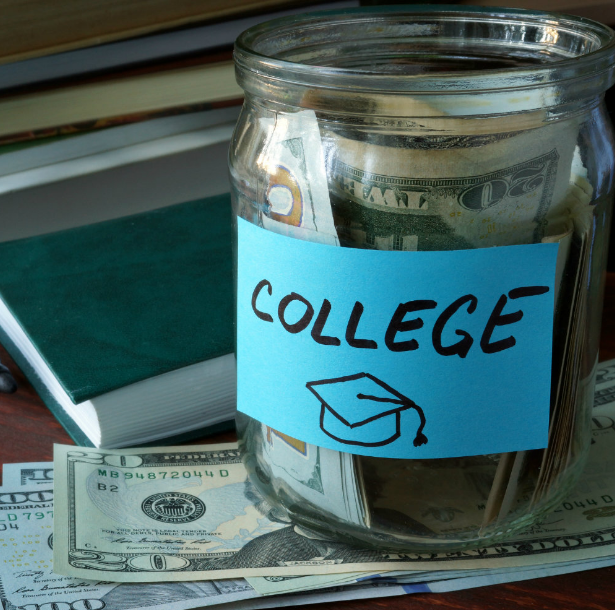 Communicating with Students: Why Try Something New?
Alert student to outstanding requirements
Advise student of deadlines
Assist student through complex steps
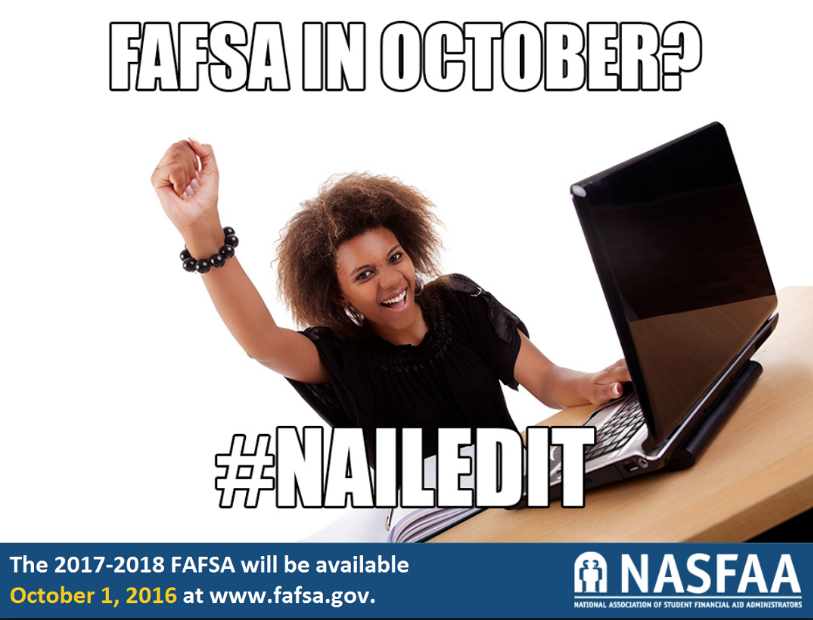 Beyond Email
Facebook messaging
Free
No phone number collection
Must use personal accounts for custom messaging
Group messaging with general information 
Possible institutional limitations on social media use to contact students
Google chat
Free
Size of student body may prohibit this method
May create professional email contact for messaging
Campus-based platforms
Cost varies
Streamlined process
May offer back-and-forth discussions
Text Nudging
Challenges
Solutions
Nudging – Getting Started
Researchers focused on:
			1. Method 
			2. Timing 
			3. Personalization
Counsel at some test sites said schools were within their rights to text without prior consent, if phone numbers had been provided
Sent an introductory message so future texts would not be ignored
The Messages
Templates with fillable fields allow for simple initial contact
160-character max
Personalization yields higher rate of engagement
Sample introductory text, with personalization:
Dickinson's Effort
Using OrgSync, which offers ability to send (but not receive) text messages
Preparing pilot program through fall semester, planning to use nudges with larger population in spring semester
Requiring double-layered opt-in through OrgSync portal
Will test with a greeting from a counselor to increase the feeling of personalization
Using nudges to direct students toward more substantial emails
Nudges based primarily on outstanding items emails, though some specific reminders may be sent
For example, we may send one FAFSA completion nudge to anyone who has not submitted the application by a specific date
Primary goal: to decrease the number of applications that are incomplete after our May 1st deadline
Roundtable
Which new communication methods have your institutions tried or considered?
Are there reservations in your office, or across campus?
What aspect of potential new communication opportunities seems promising or exciting?
Have you identified particular challenges for your student body, which would impact your efforts?
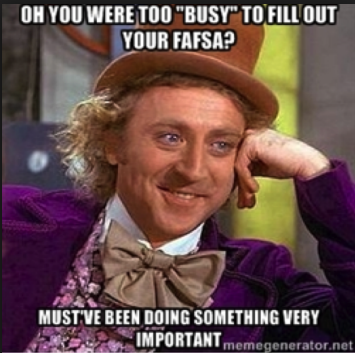 Discussion-
How often is it appropriate to adjust our method of communication to meet student needs? 
Do we have a responsibility to meet students where they are, or to teach them to adapt to the professional world?
Sources
Castleman, B.L. & Page, L.C., Summer Melt: Supporting Low-Income Students Through the Transition to College, 	Cambridge, MA: Harvard Education Press (2014). 

Karlan, D. McConnell, M., Mullainathan, S., & Zinman, J., “Getting to the Top of Mind: How Reminders Increase 	Saving,” National Bureau of Economic Research Working Paper No. 16205, Cambridge, MA (2010). 


Lenhardt, A., “Teens, Smart Phones, and Texting,” unpublished report, Pew Research Center, Washington, DC (2012).

Madrian, B.C. & Shea, D.F., “The Power of Sugestion: Inertia in 401(k) Participation and Savings 	Behavior,” Quarterly
	Journal of Economics 116, no. 4 (2001): 1149-1187.

Stockwell, M.S., Kharbanda, E.O., Martinez, R.A., Vargas, C.Y., Vawdrey, D.K., & Camargo, S., “Effects of a Text 	Messaging Intervention on Influenze Vaccination in an Urban, Low-Income Pediatric and Adolescent 	Population,” Journal of the American Medical Association 307, no. 16 (2012): 1702-1708.

Thaler, R. & Sunstein, C., Nudge: Improving Decisions About Health, Walth, and Happiness, New Haven, CT: Yale 	University Press (2008).